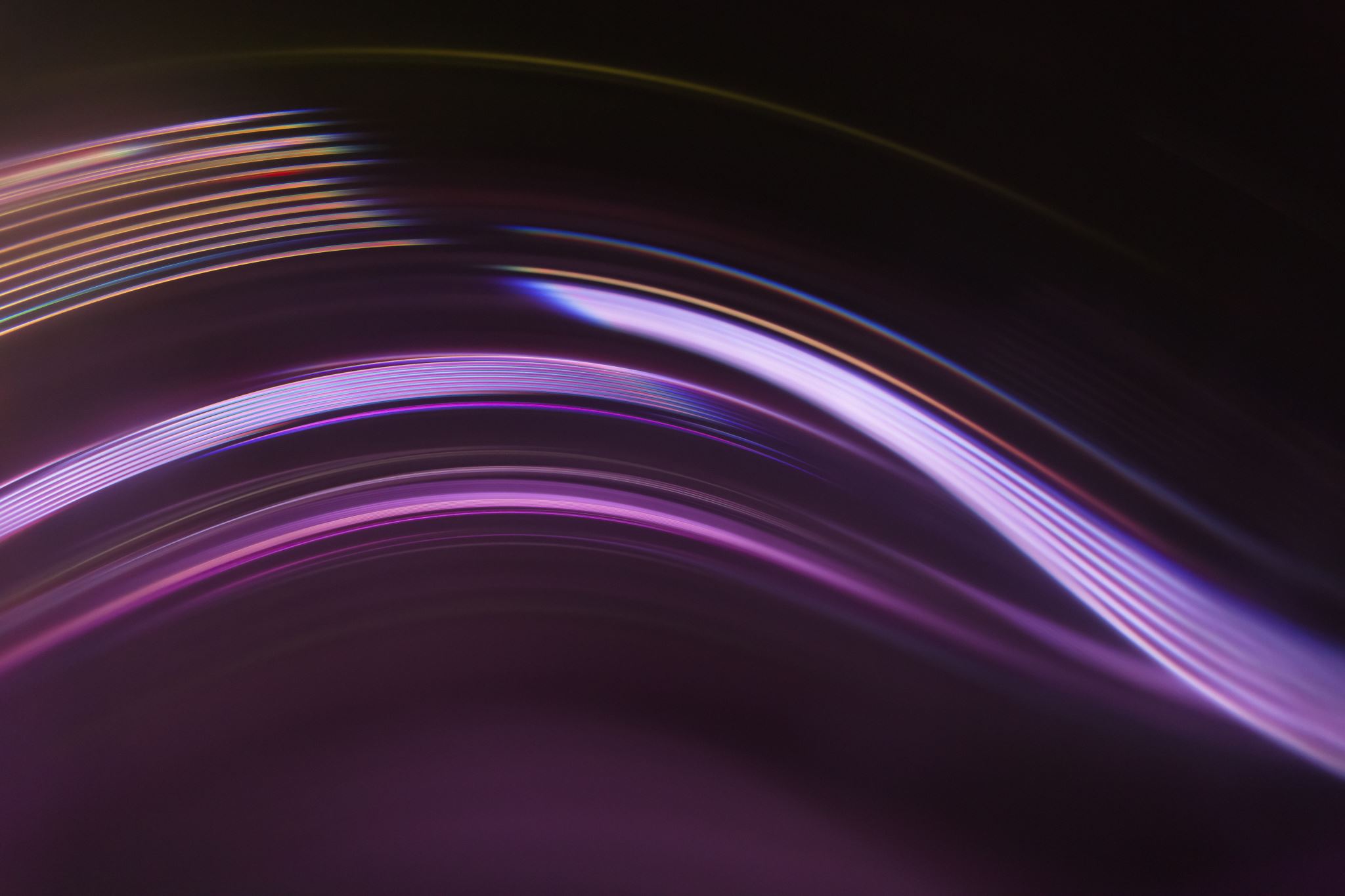 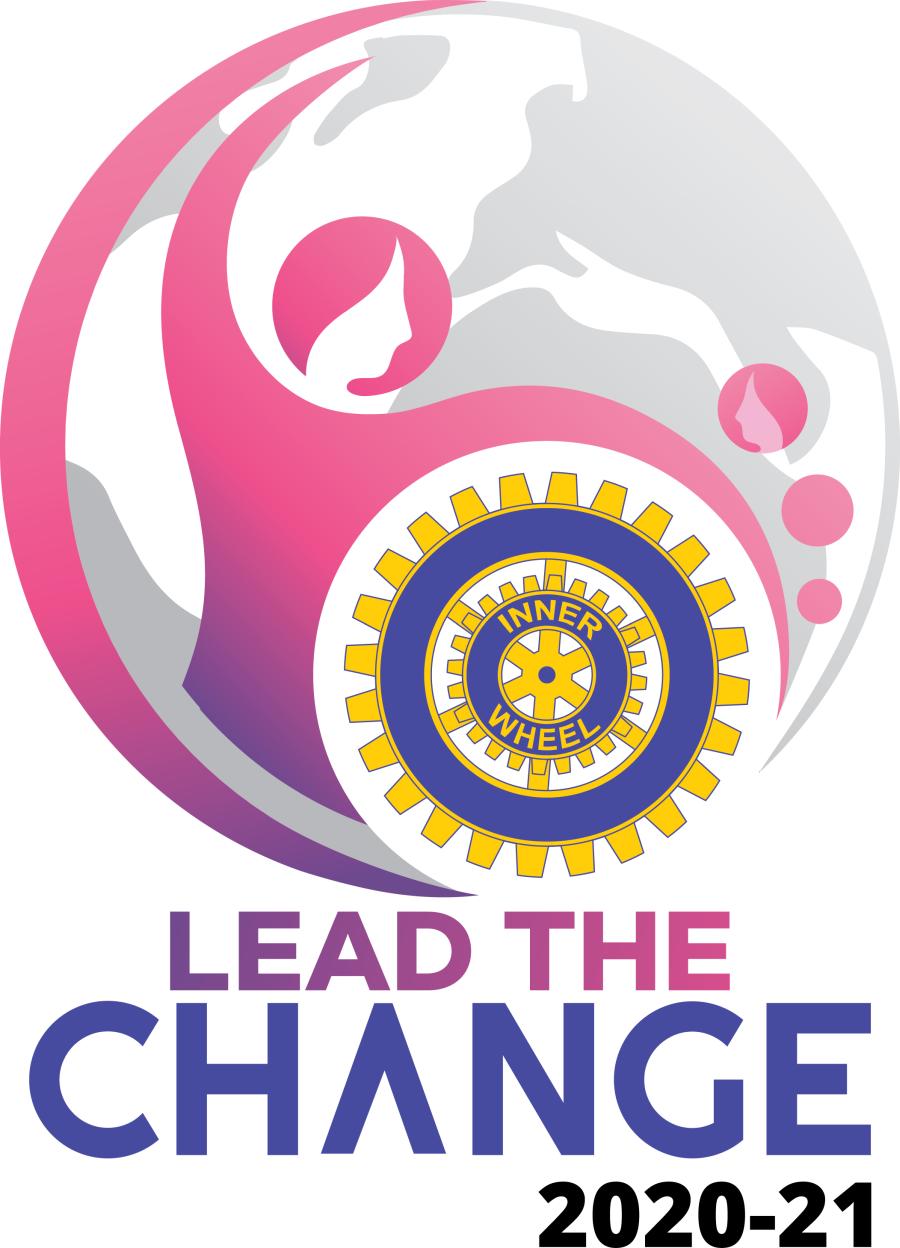 European Rally & European platform
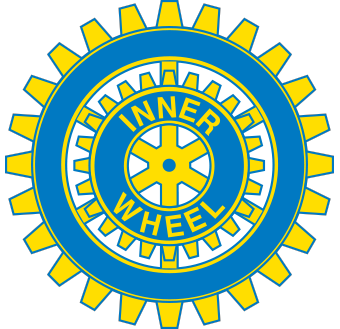 Charlotte De vos
IIW Past President
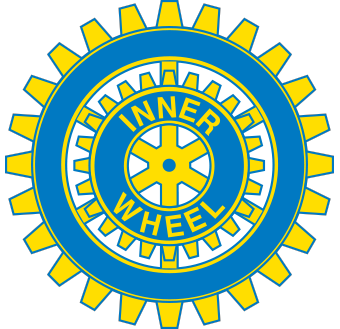 European Rally
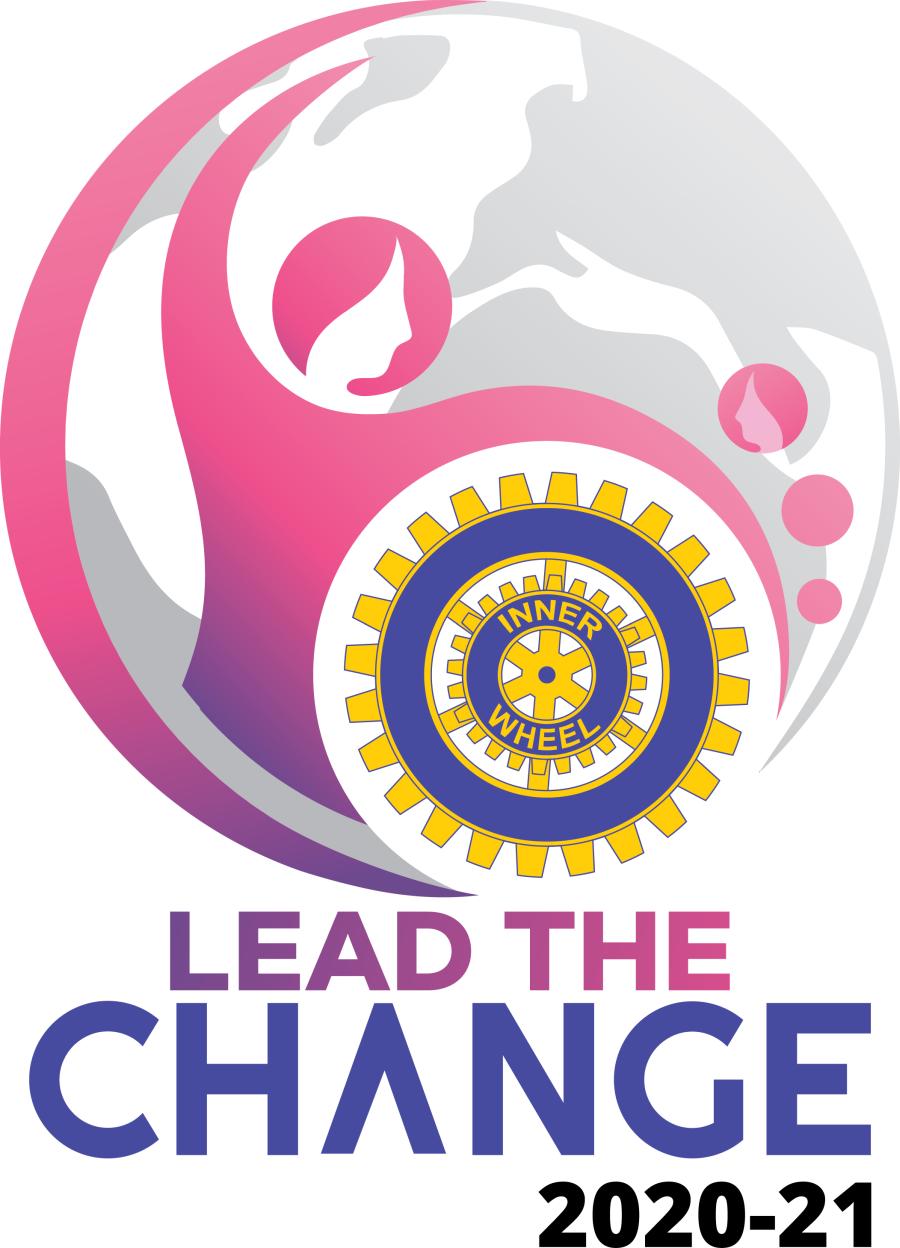 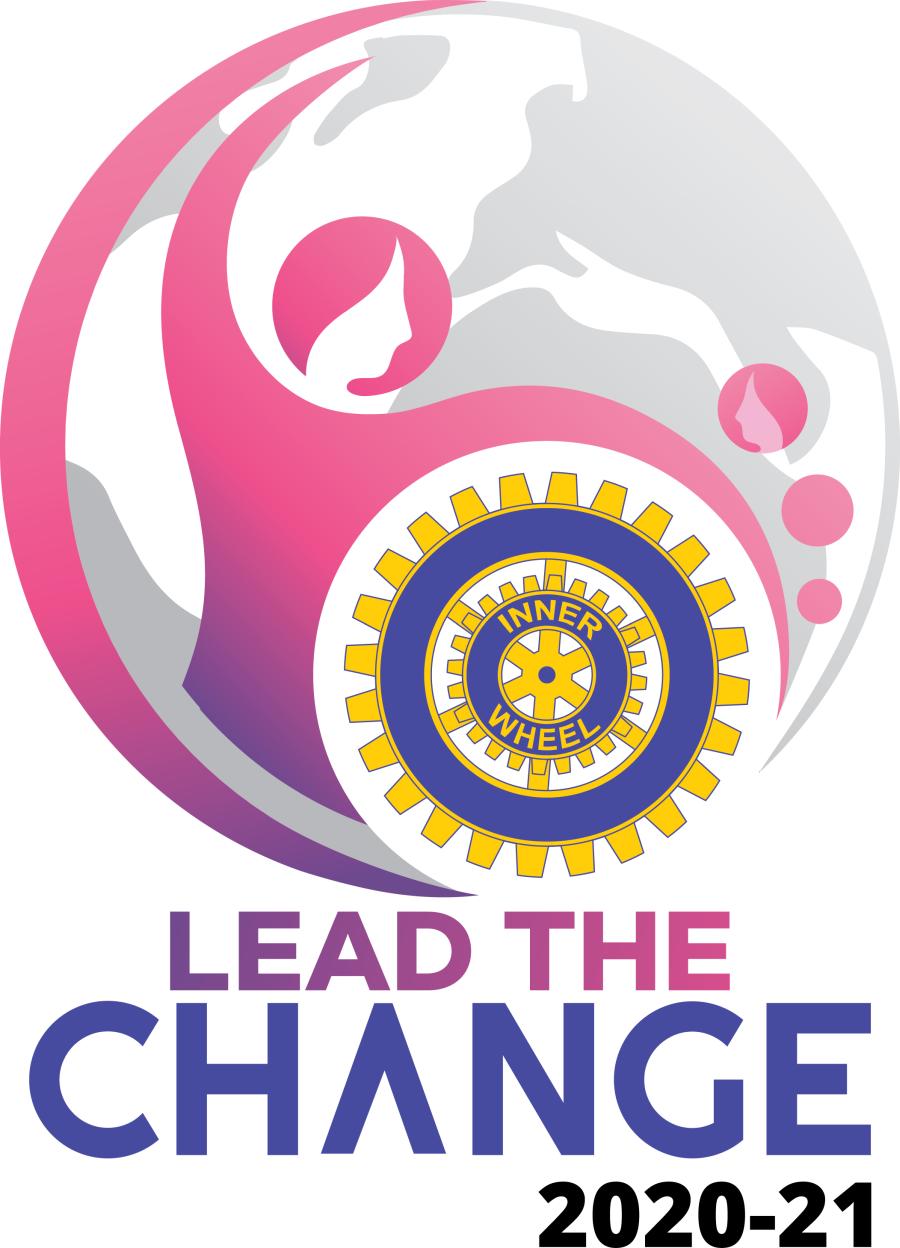 EM Varese 2016 - a  United Europe
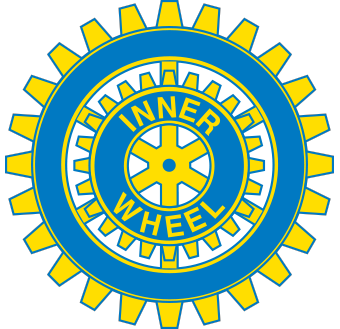 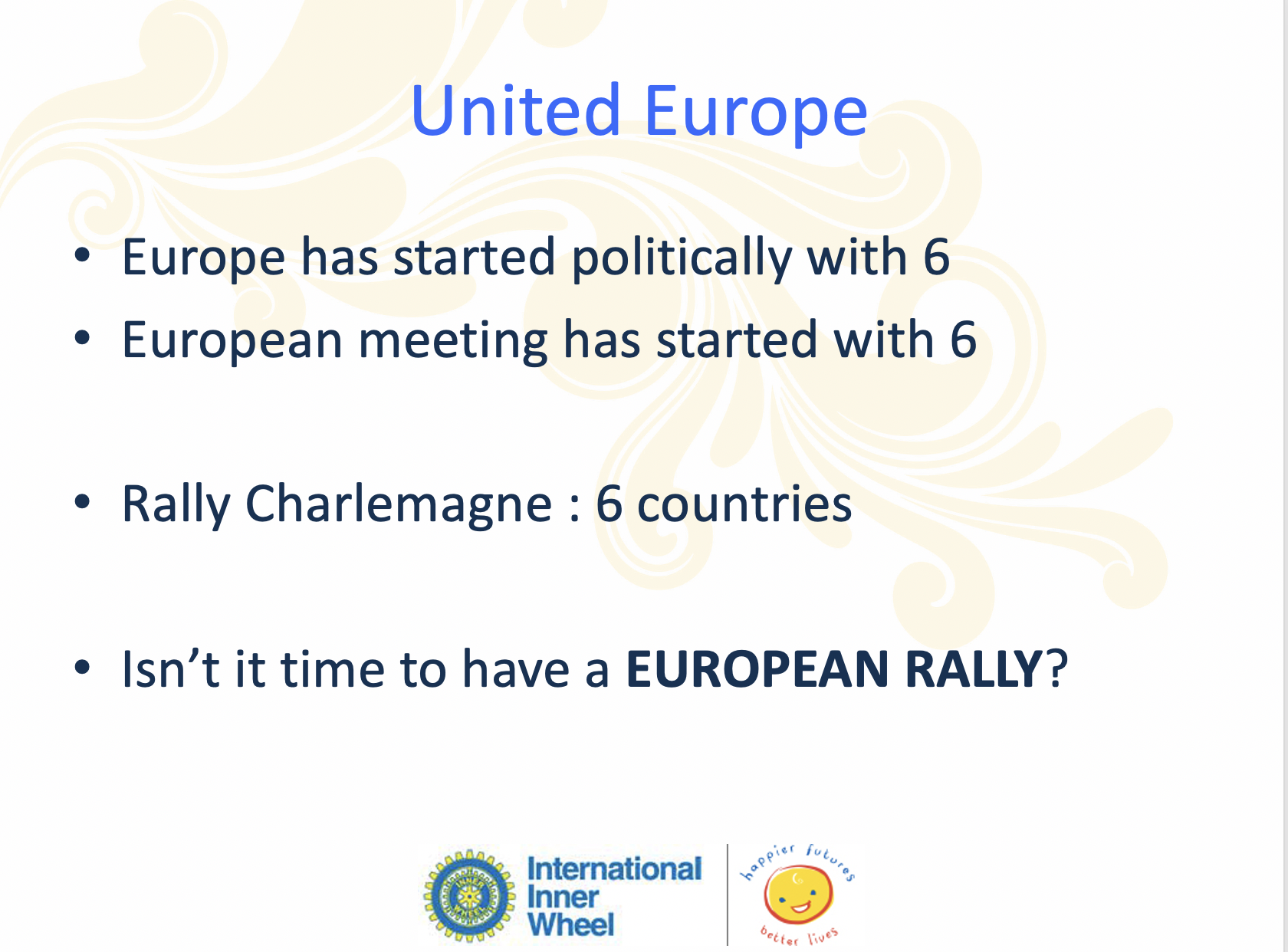 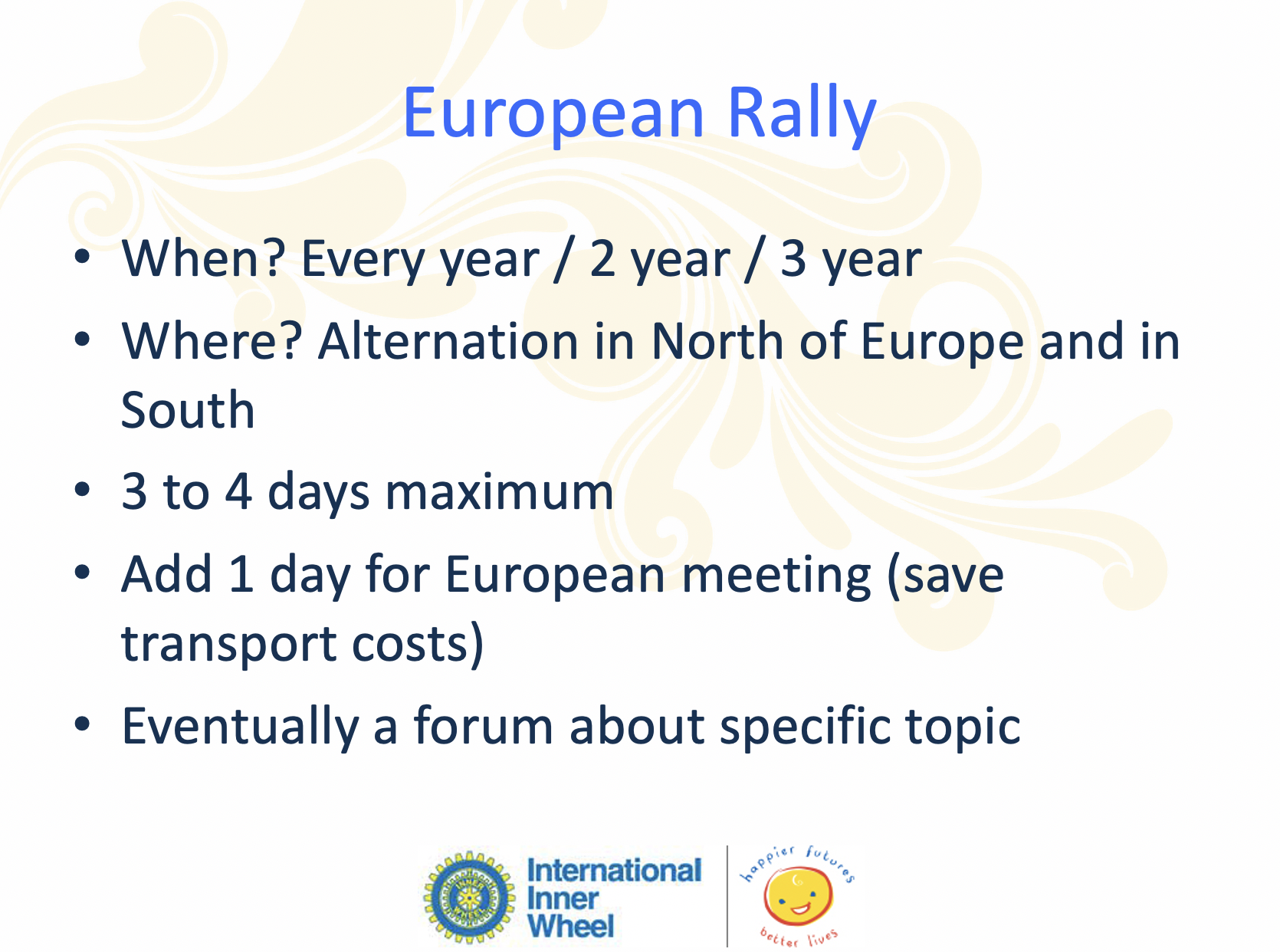 3
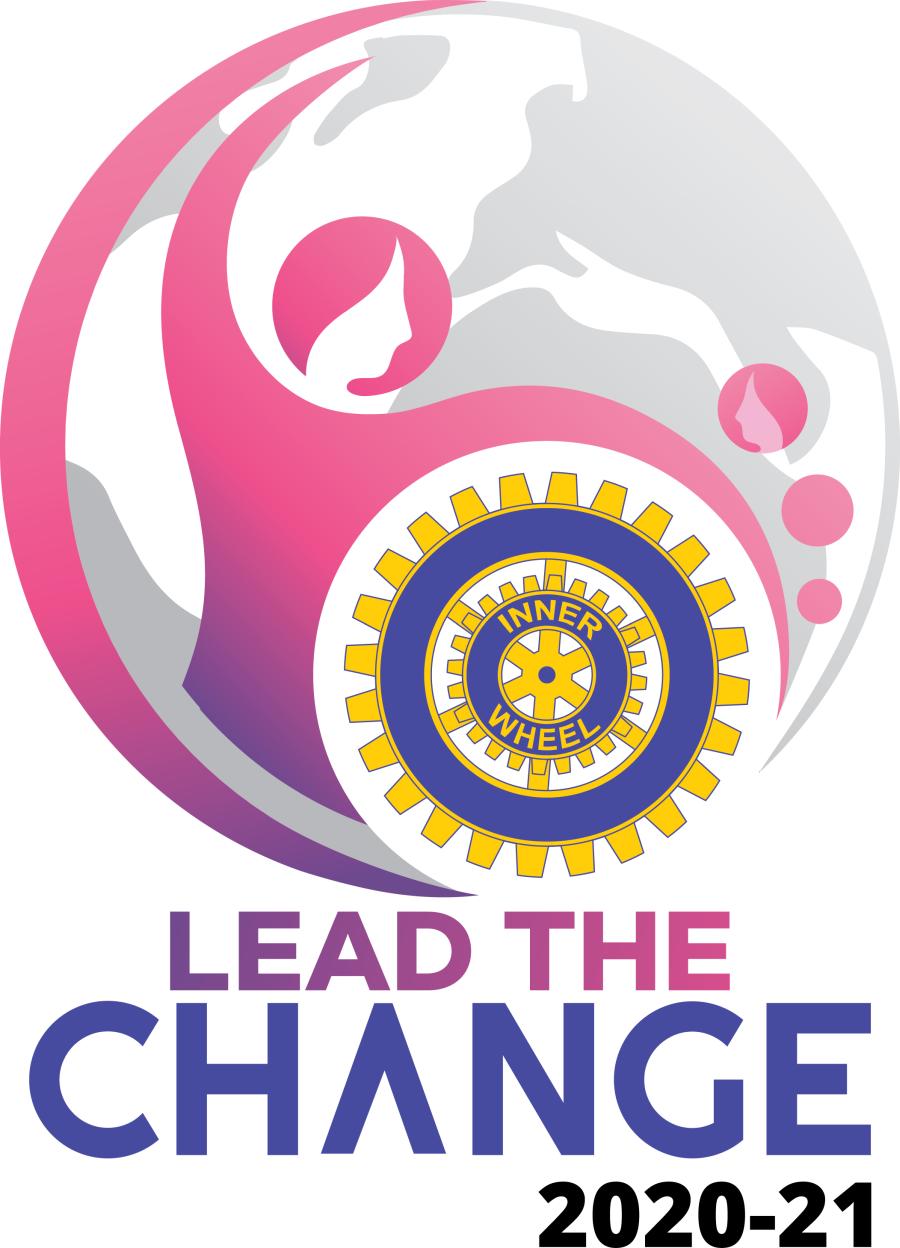 Rotterdam 2019
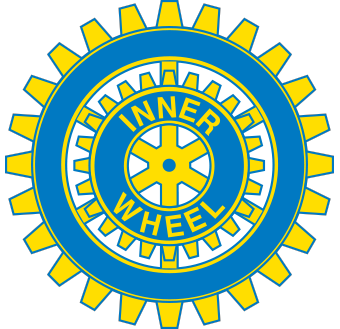 Planned as 14th Rally Charlemagne with 6 countries

And became

1st European Rally open to all European countries
With symposium Move to connect

Thank you IW Nederland
4
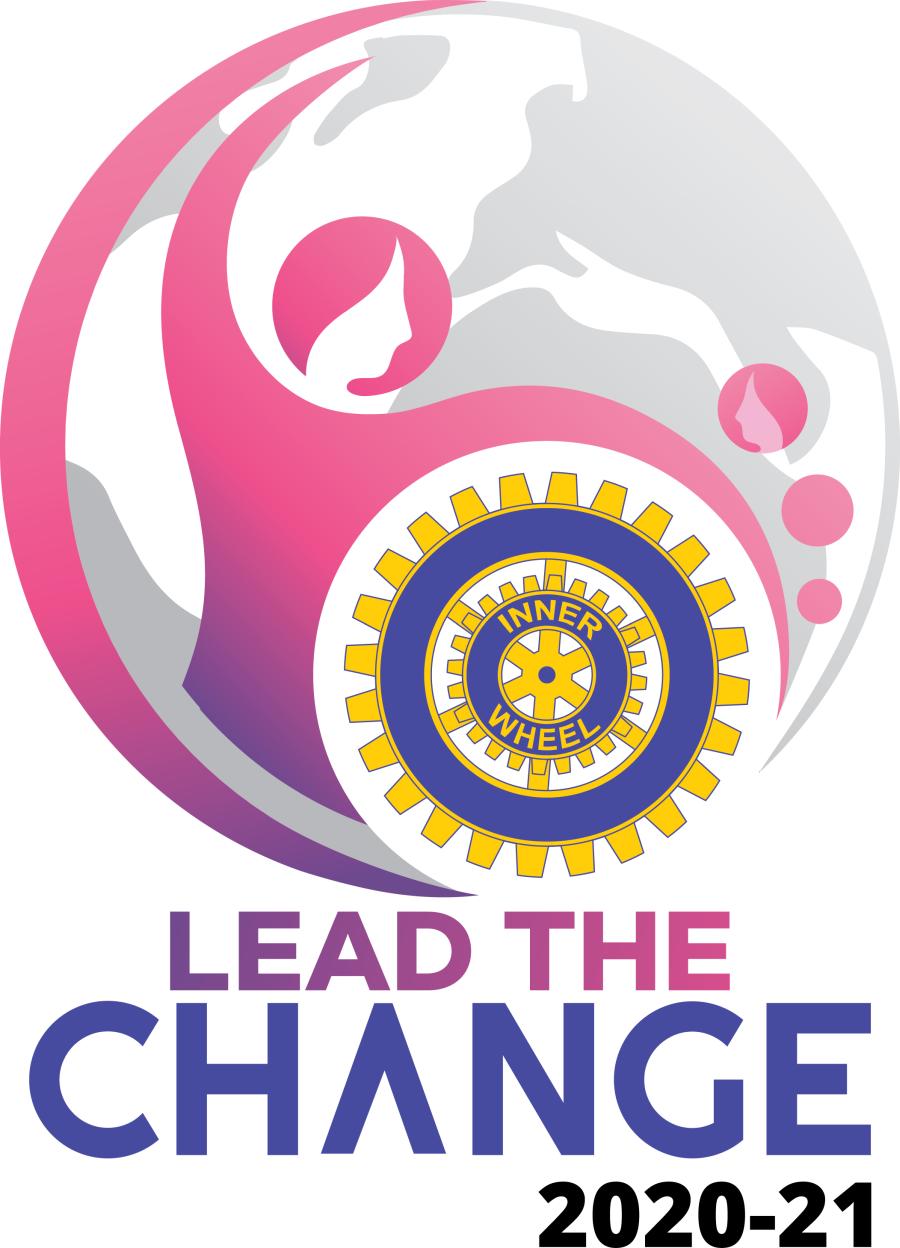 Future Organisation
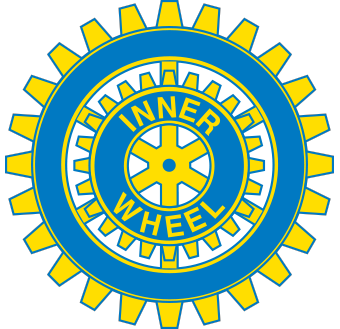 2022 = Berlin 

2025 = ?

Should be known in 2022

2 years to go for EM to work on a procedure
5
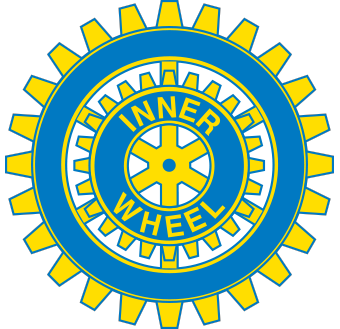 European Platform
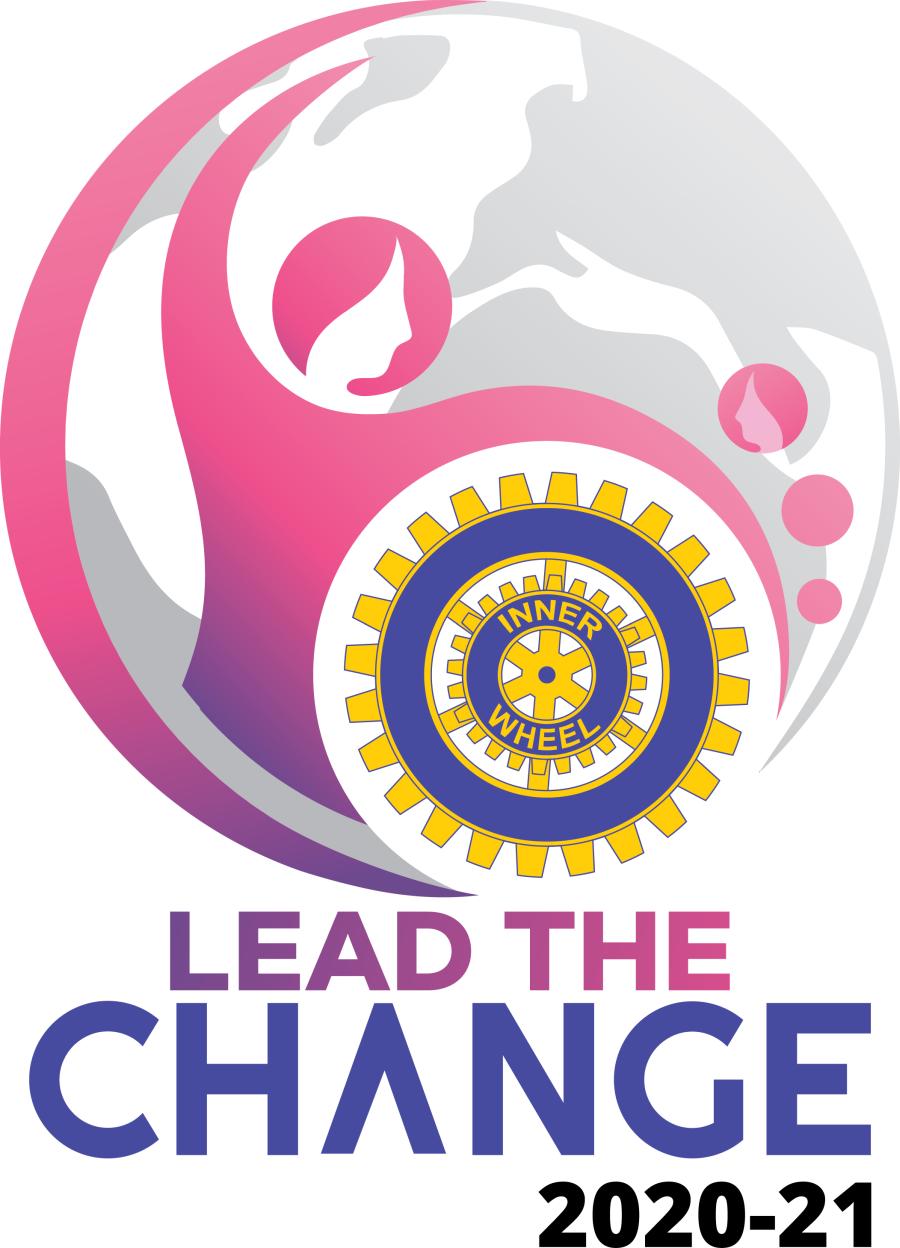 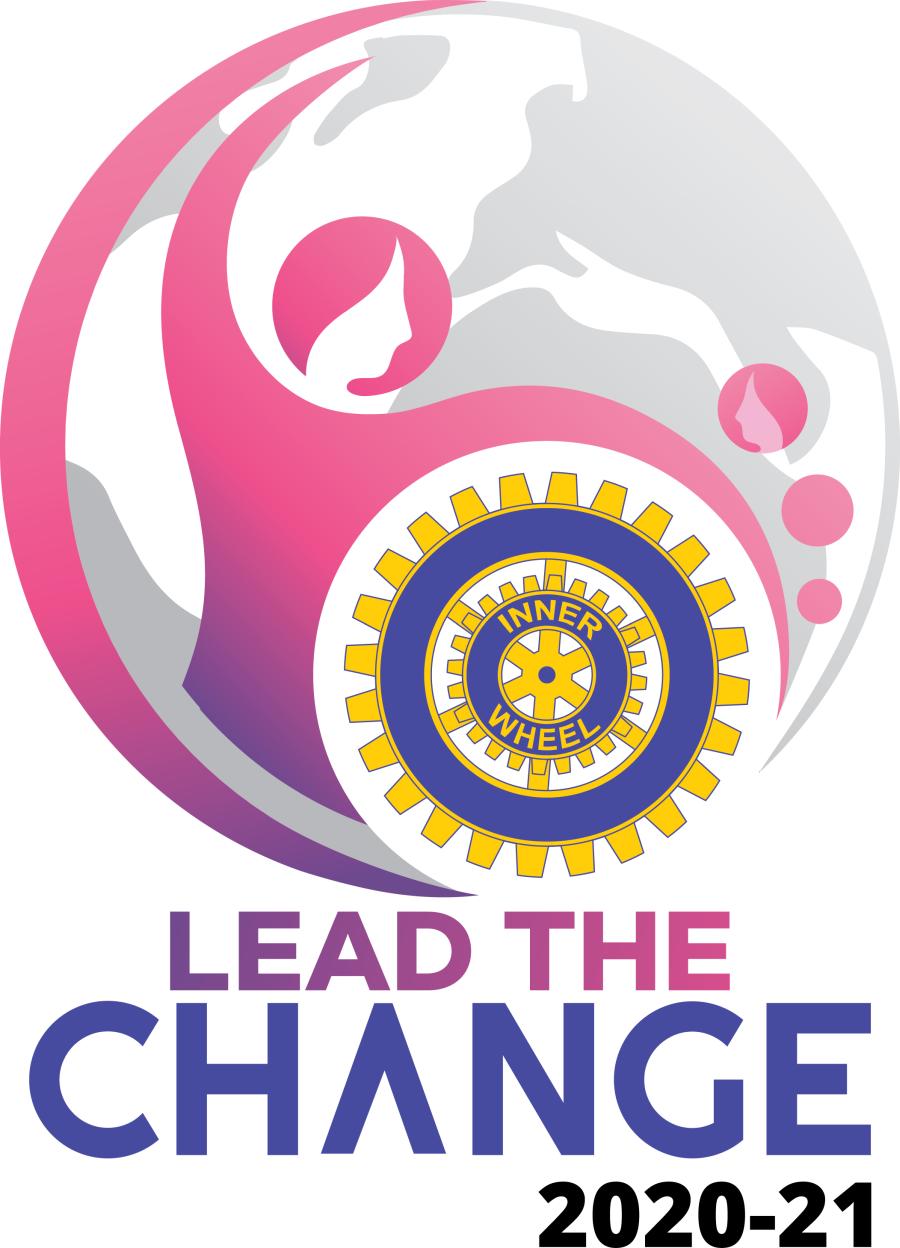 Possibilities
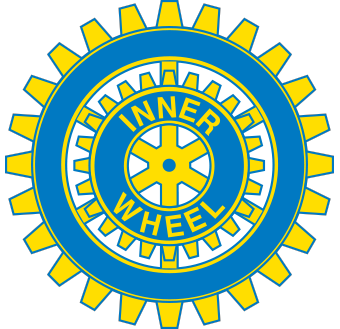 Website of IW Europe

Social media : Facebook

Inner Wheel European Platform Group
Inner Wheel Europe  page
7
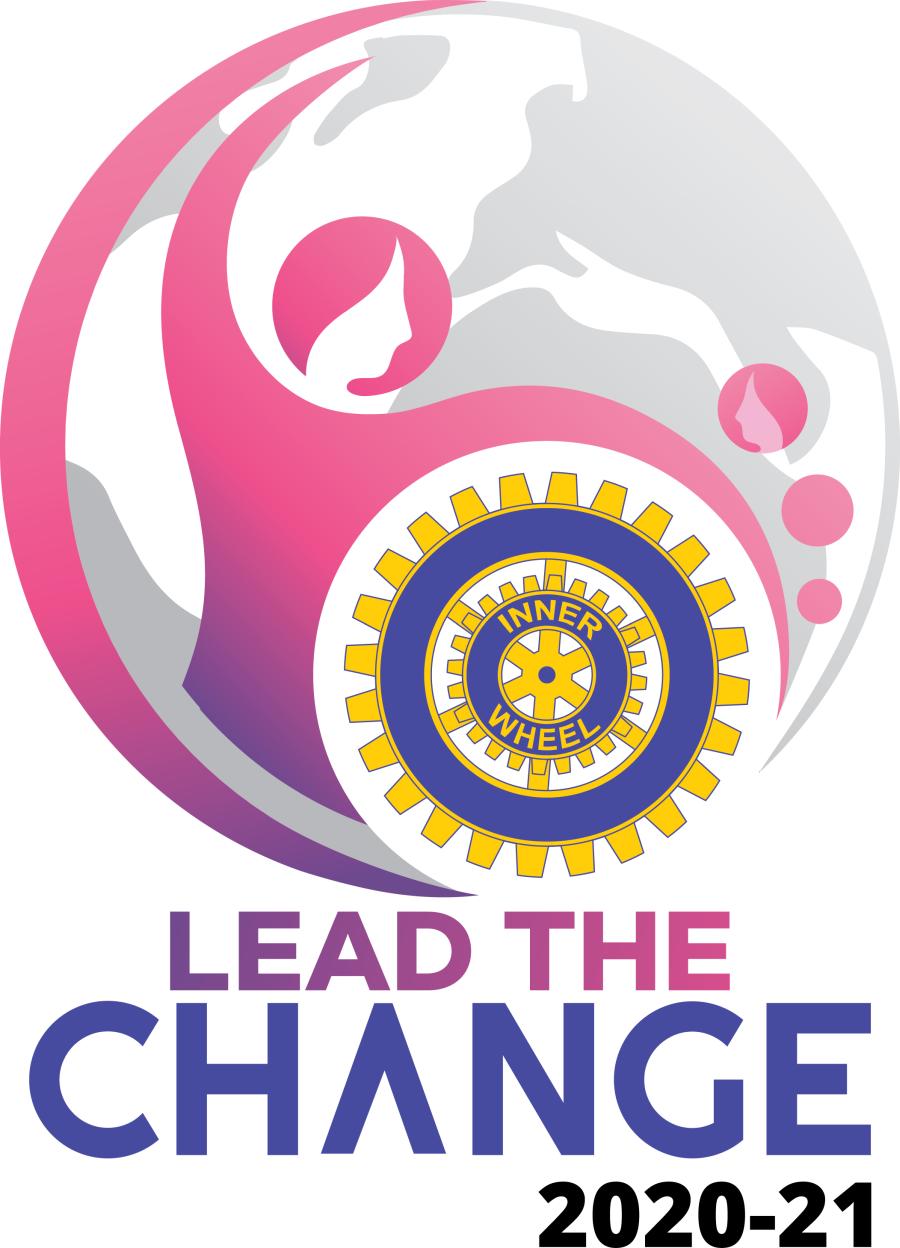 IW Europe website
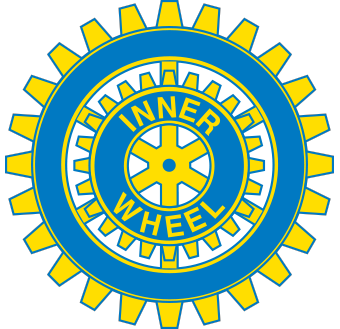 1. To centralise interesting documents as
		- Training documents
		- Presentations on different events
		- archive of reports as NR reports….

	2. To give opportunity to smaller  countries who have no website to be visible on the web
8
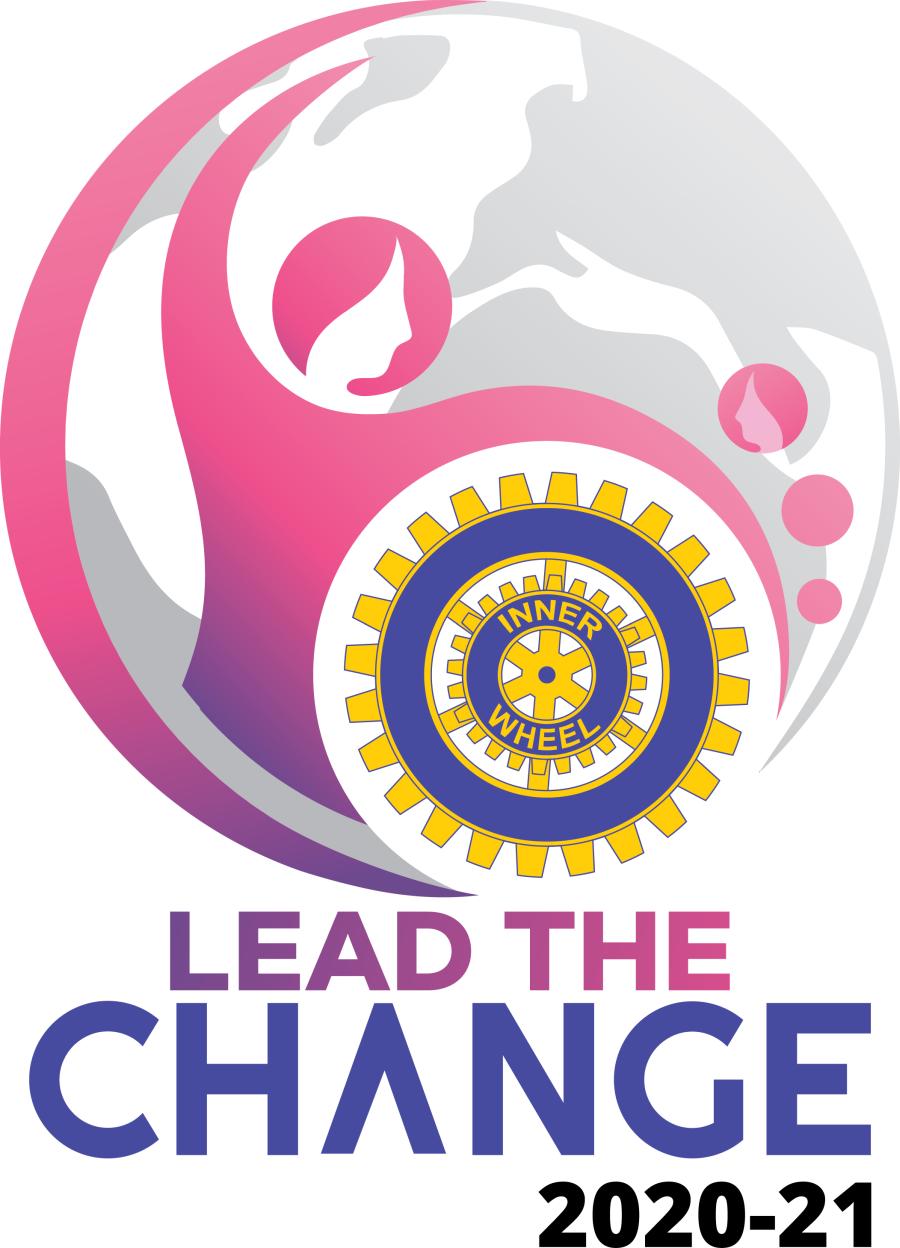 FB Inner Wheel European PlatformCLOSED group
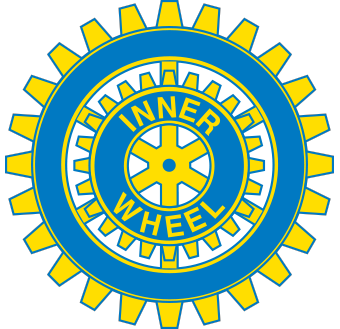 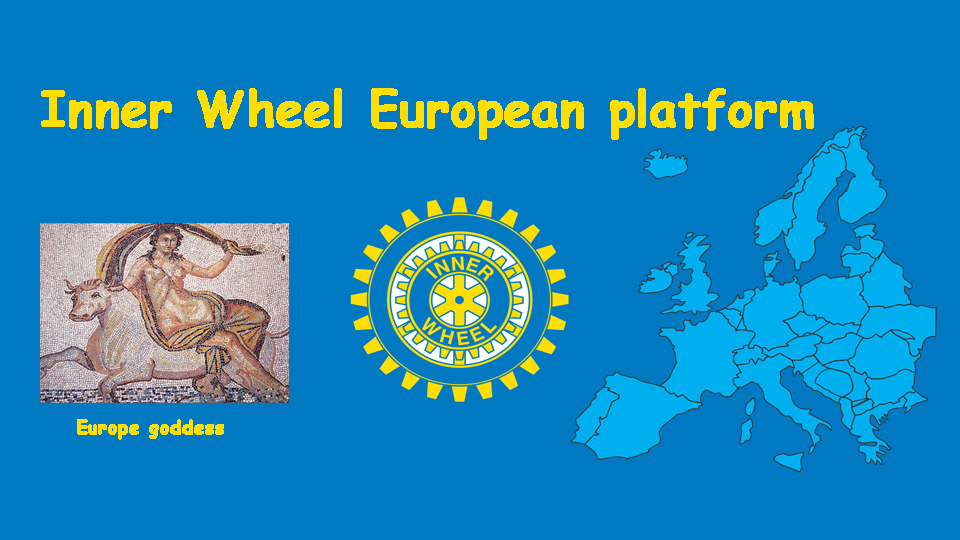 9
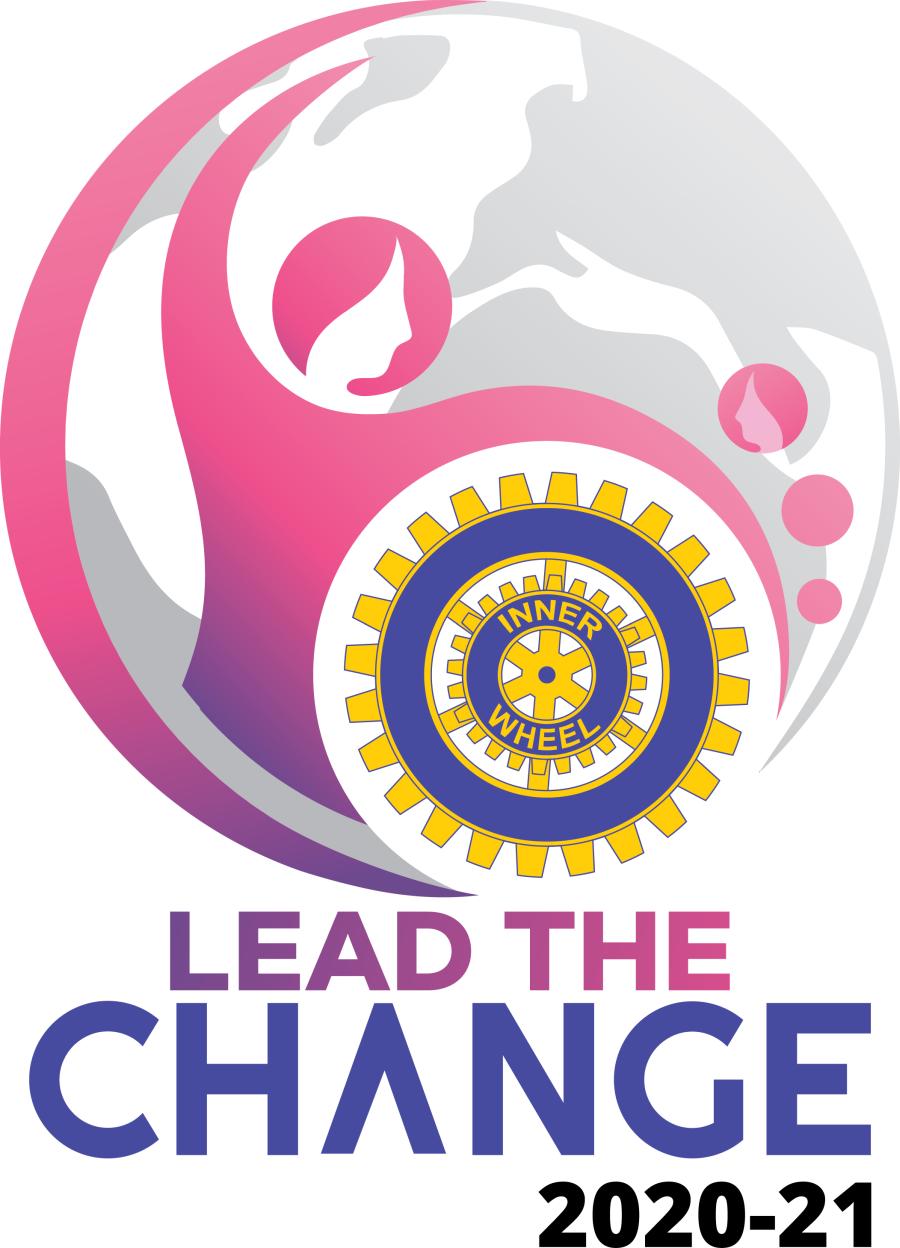 Objectifs = discussions
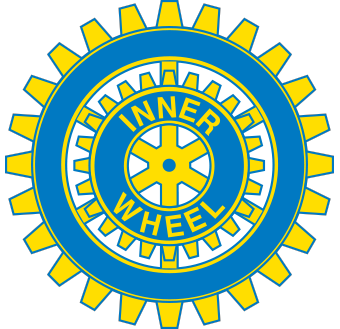 Not to say hello, send flowers, birthdaywishes etc…

Who wants to join has to mention their 
Club / District / Country
	
But majority doesn’t
10
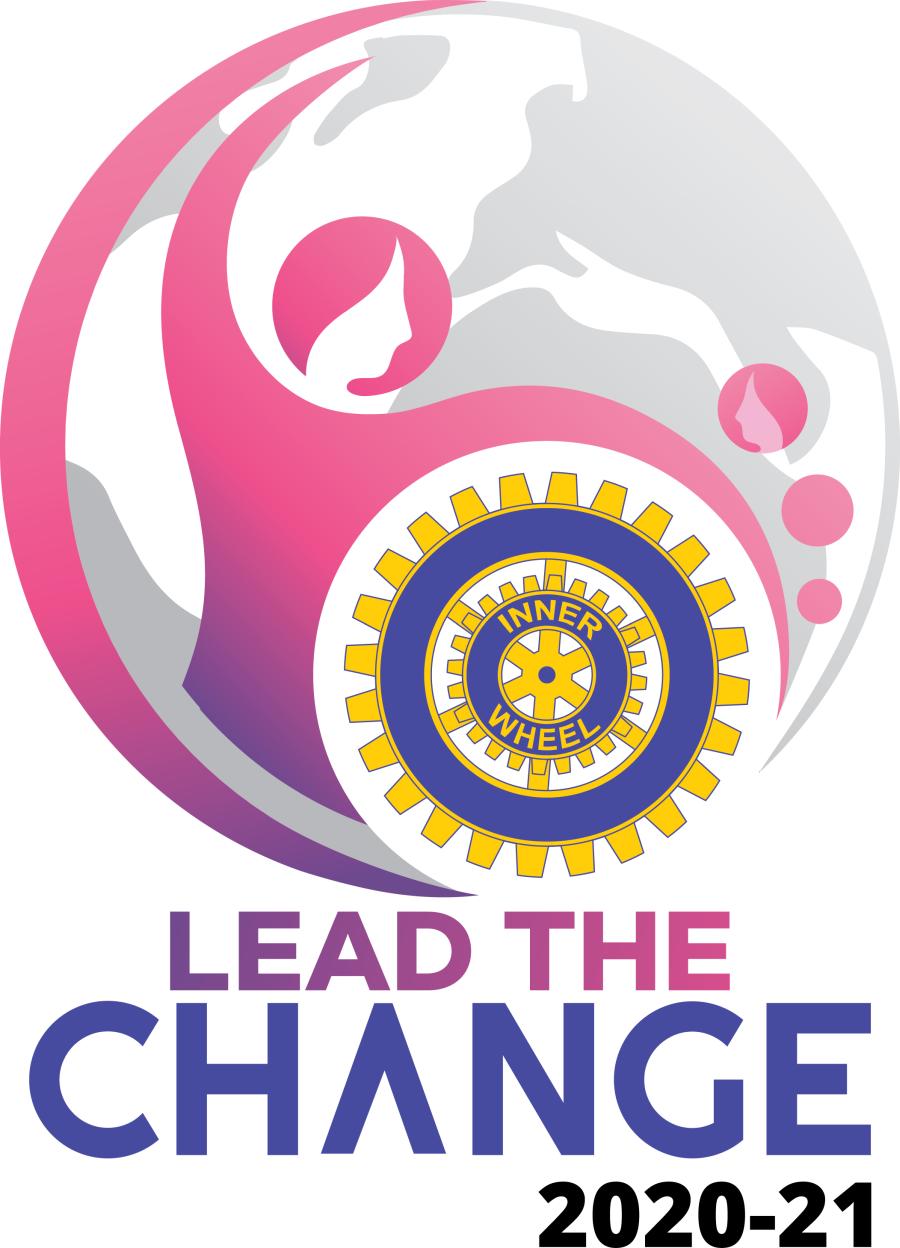 Inner Wheel Europe page
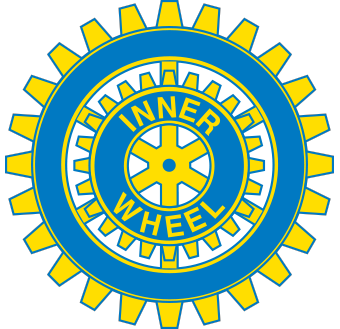 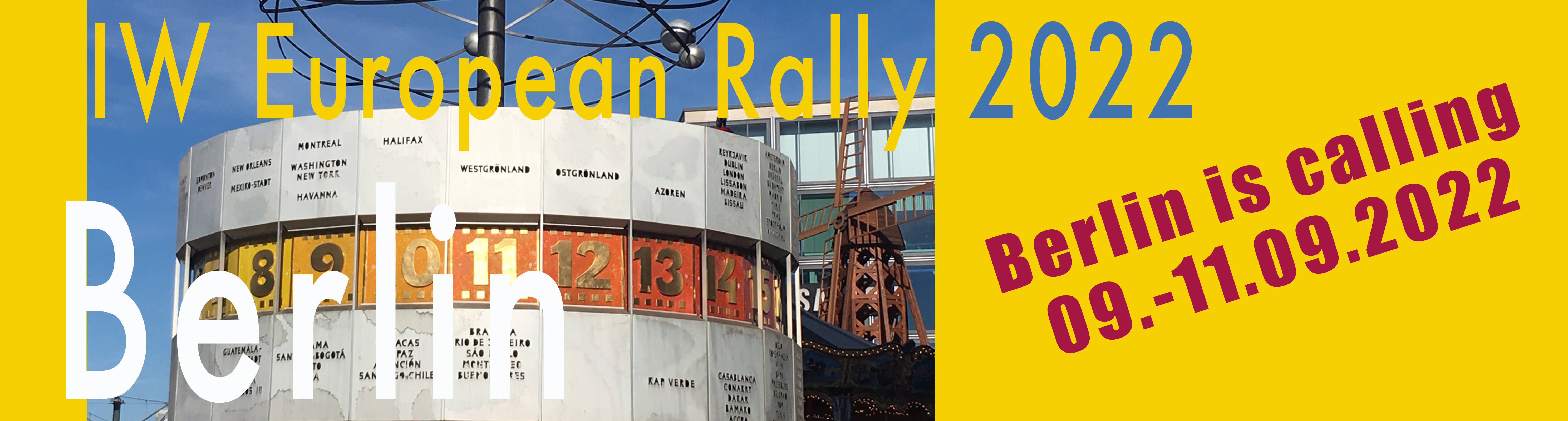 Open to all members 
To promote IW activities of European countries
11
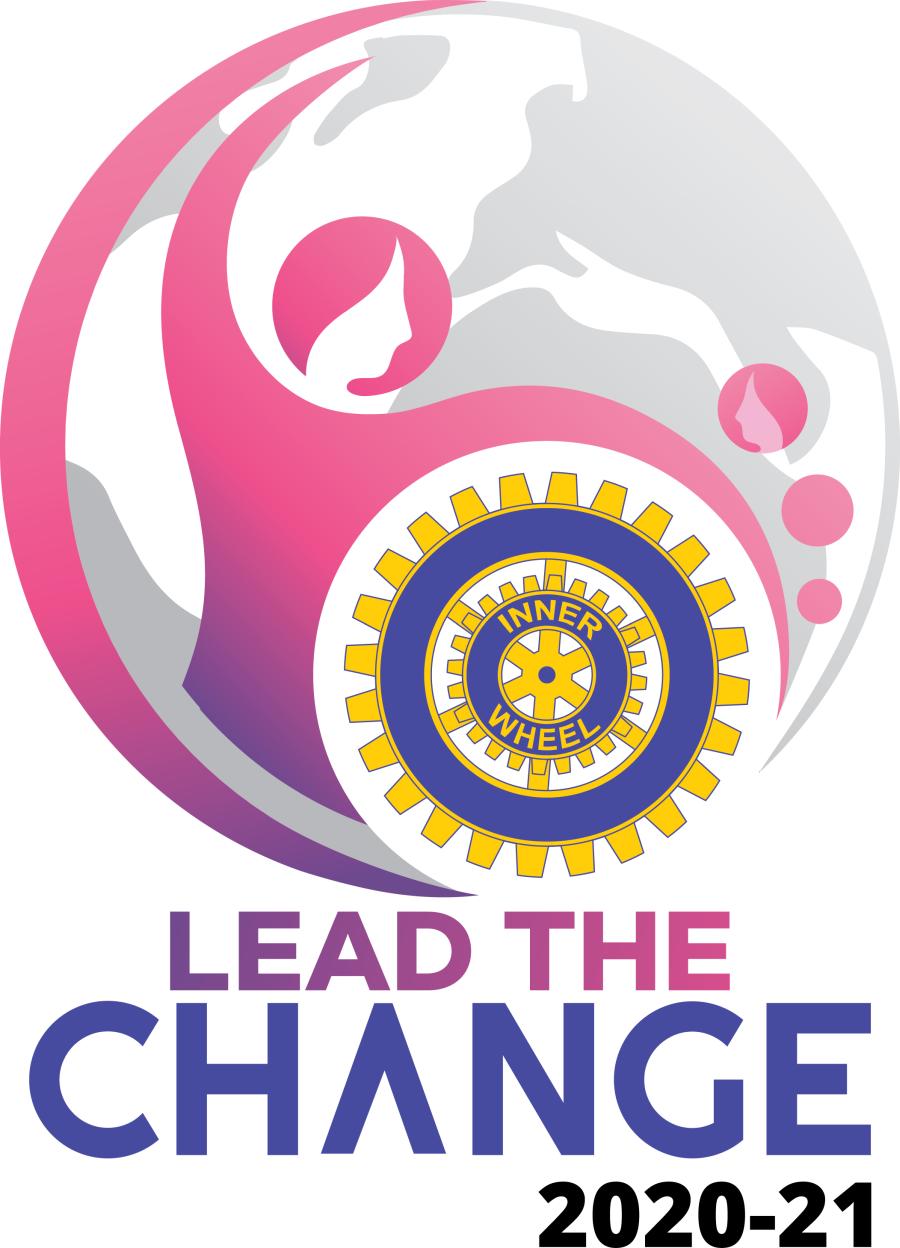 Need your HELP !
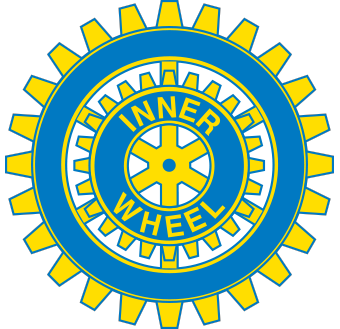 Rome has not been build in one day

Who wants to help me and administrate the  group and page

One by country?  Who ?

It is up to you 

Please feel free to contact me
12
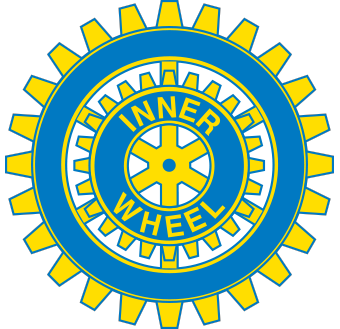 Thank you
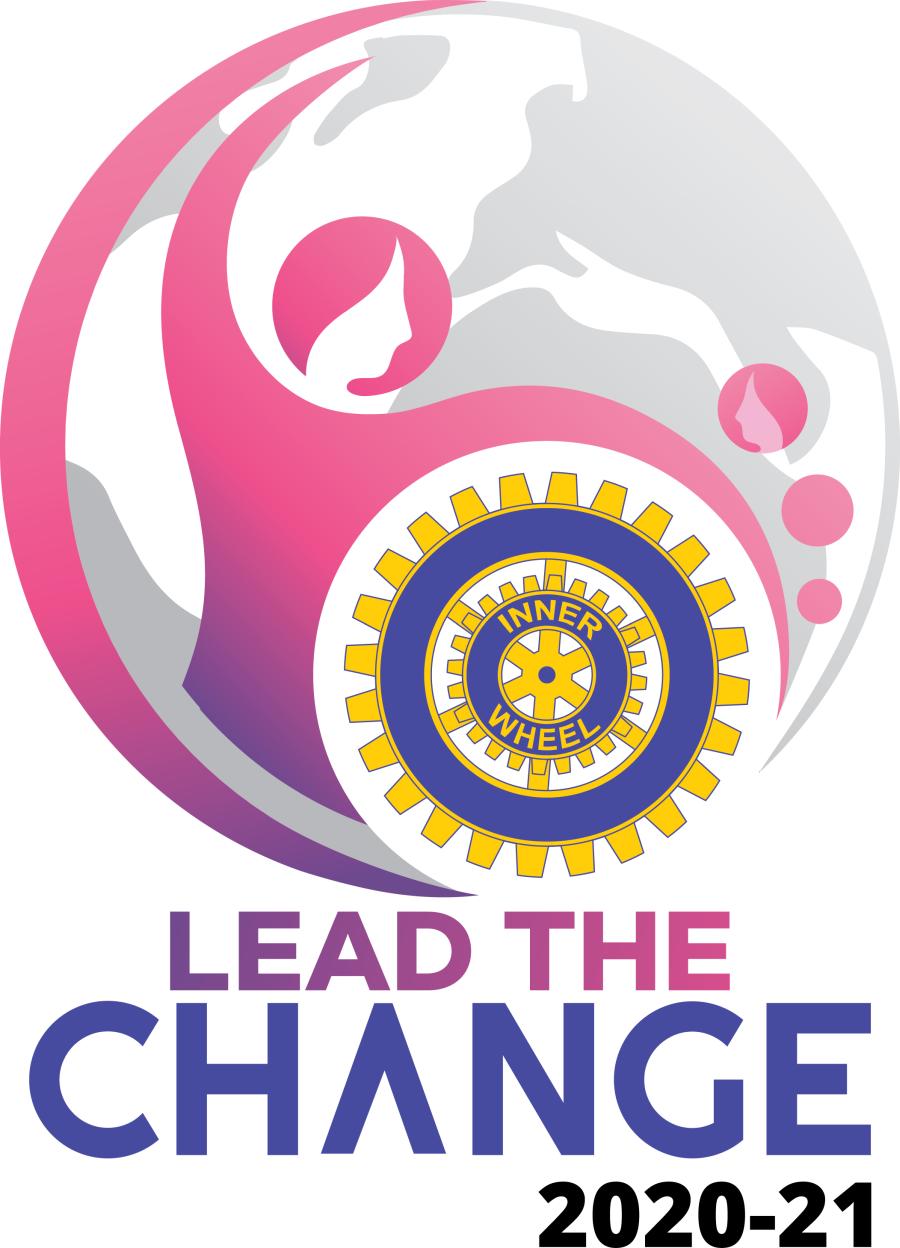